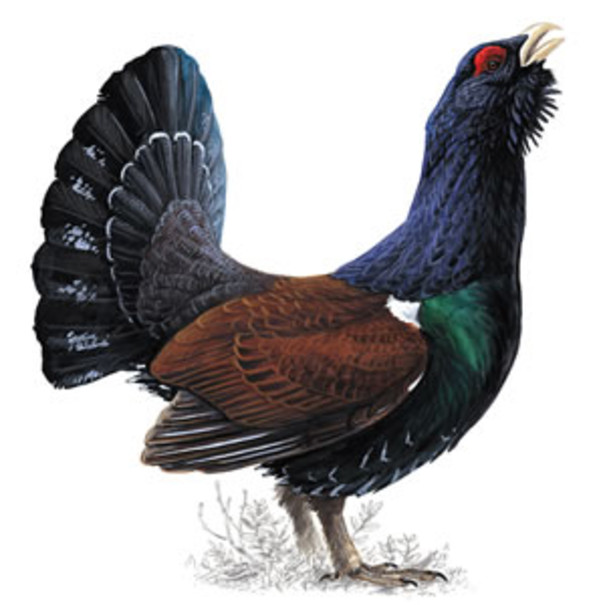 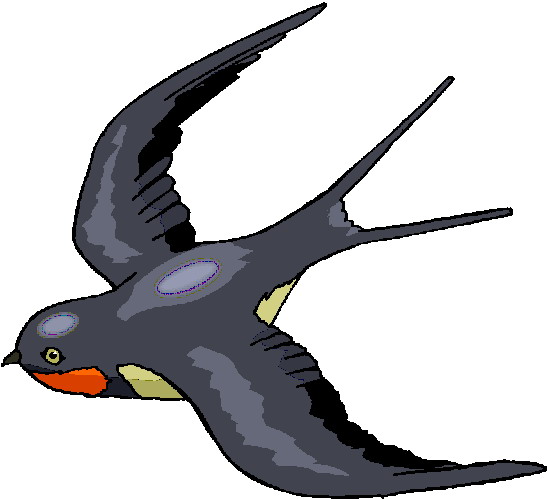 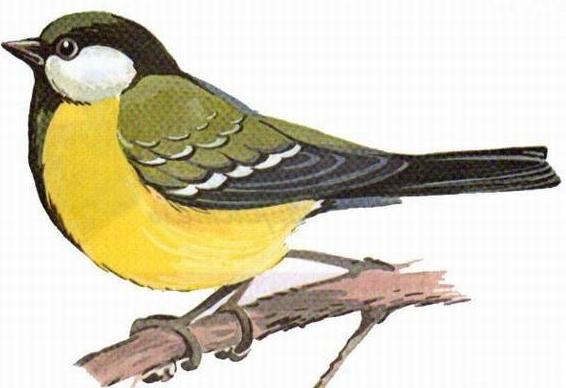 Какие птицы обитают в Чувашии?
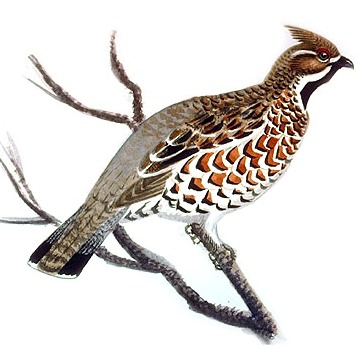 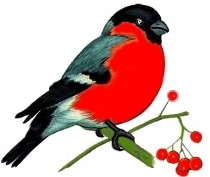 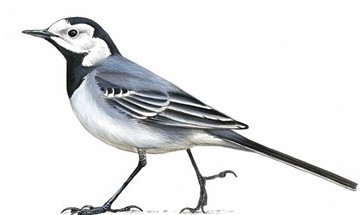 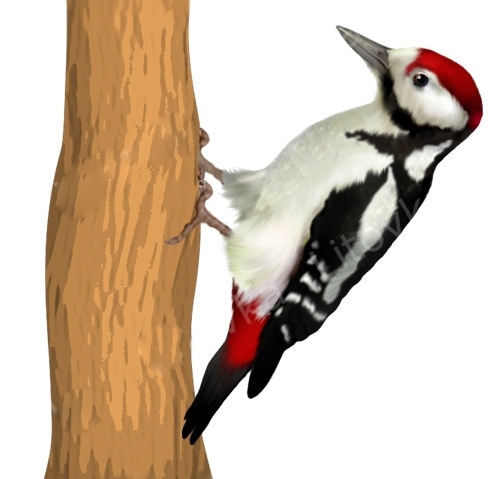 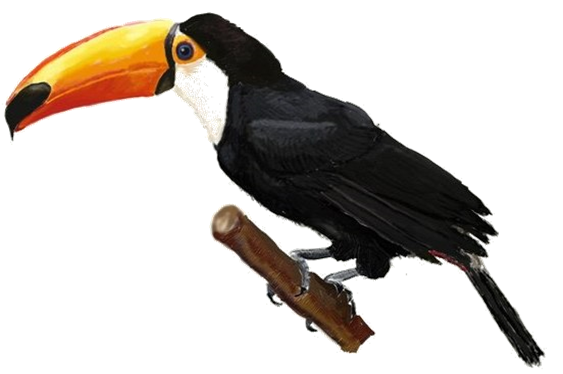 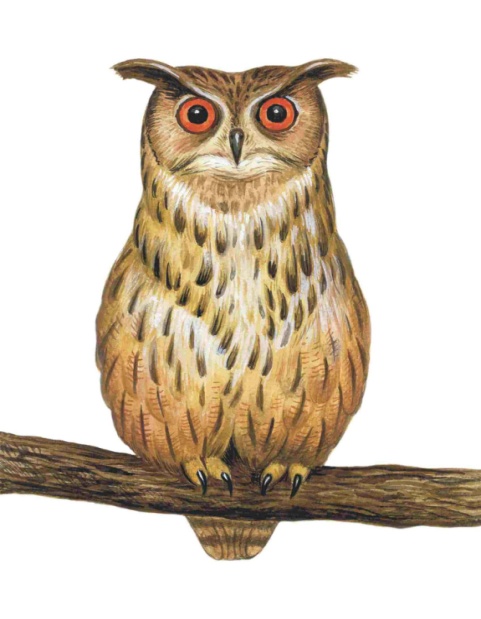 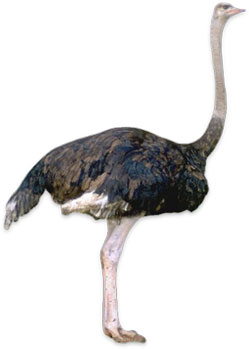 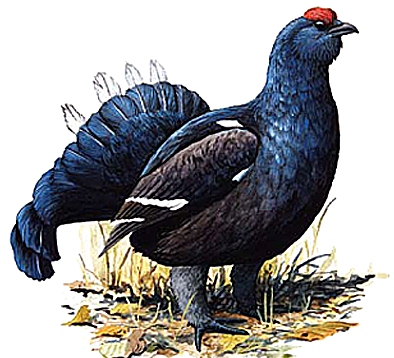 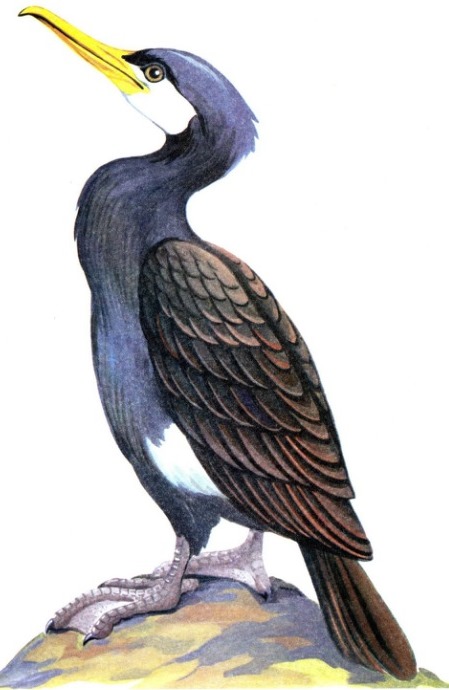 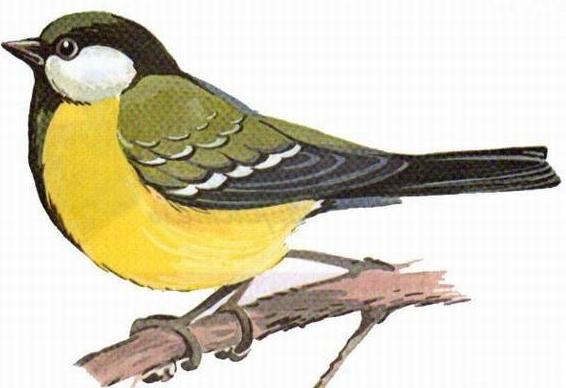 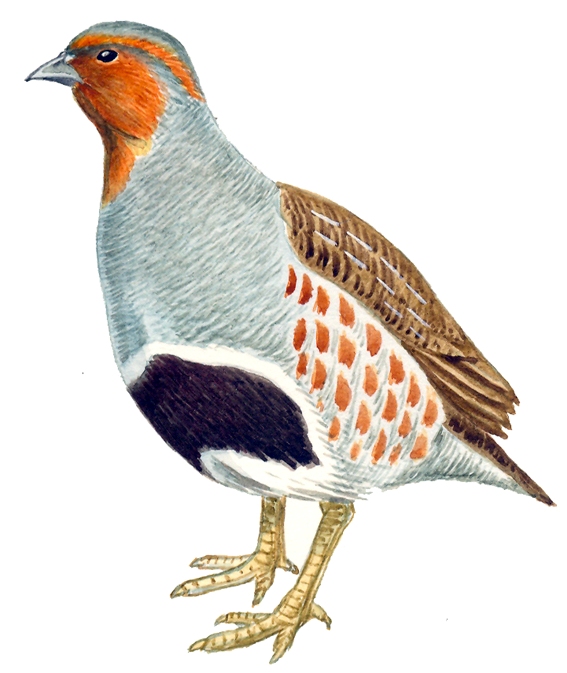 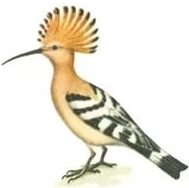 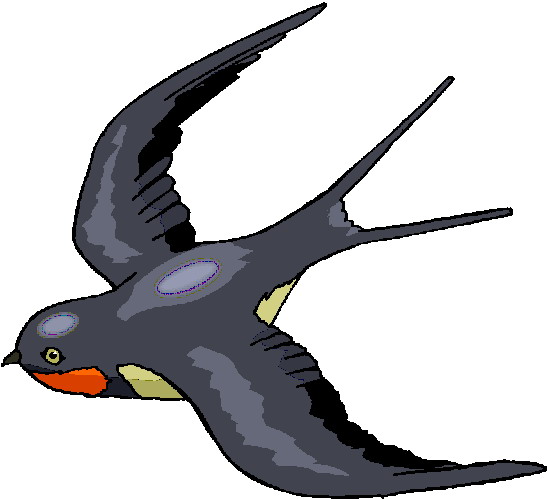 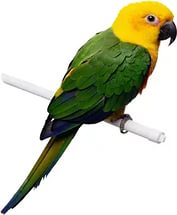 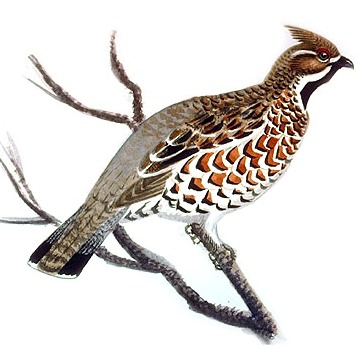 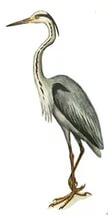 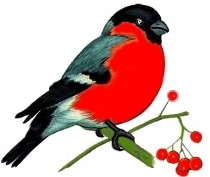 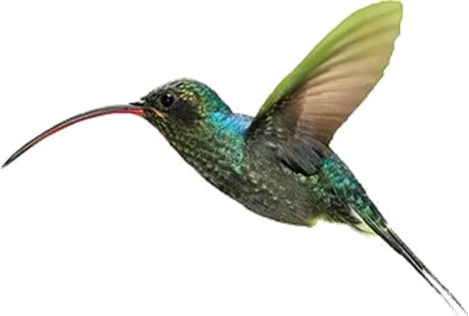 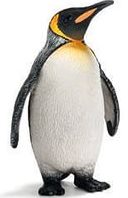 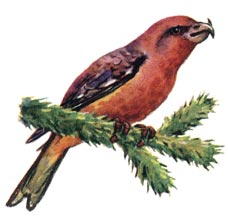 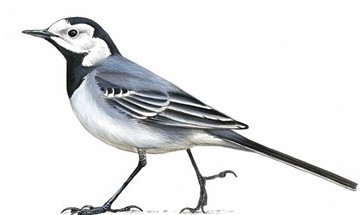 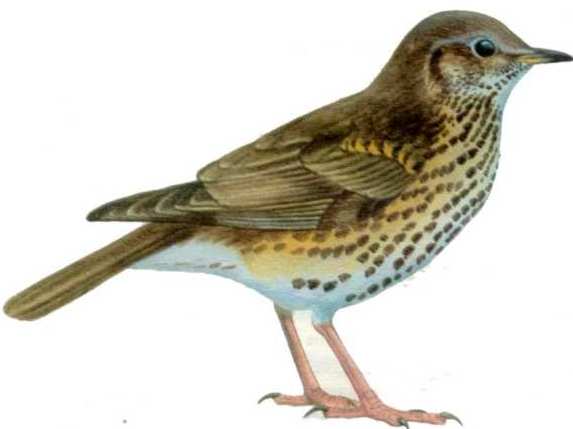 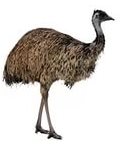 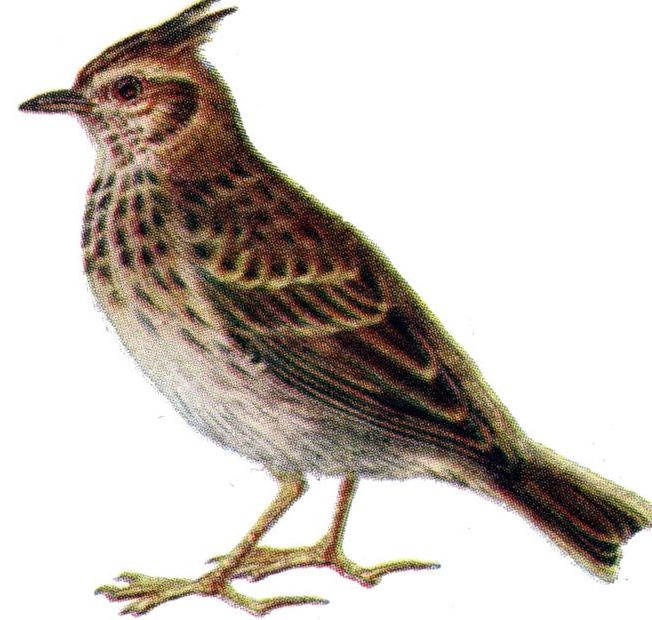 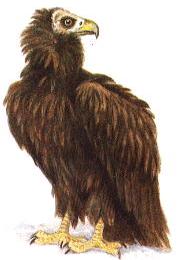 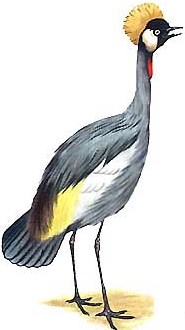 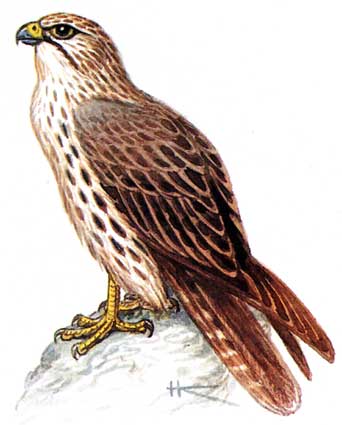 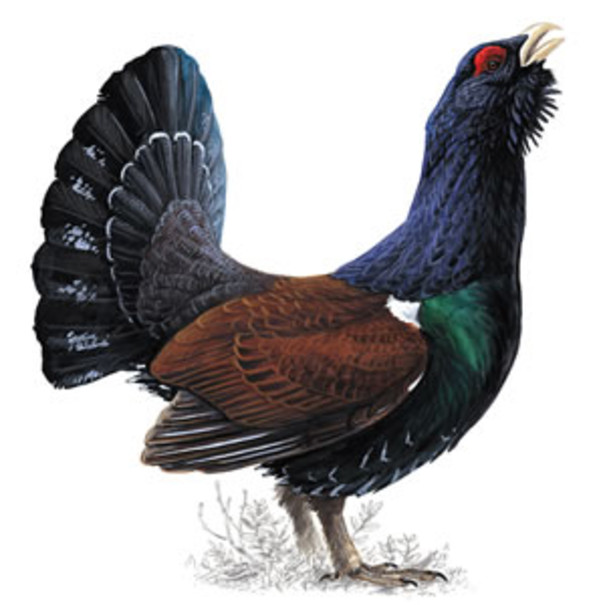 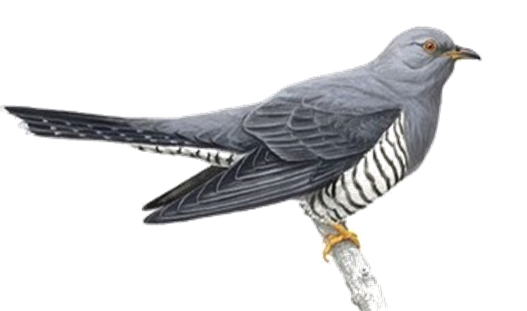 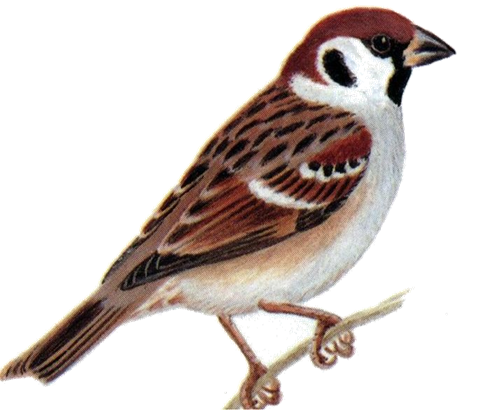 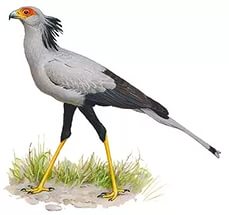 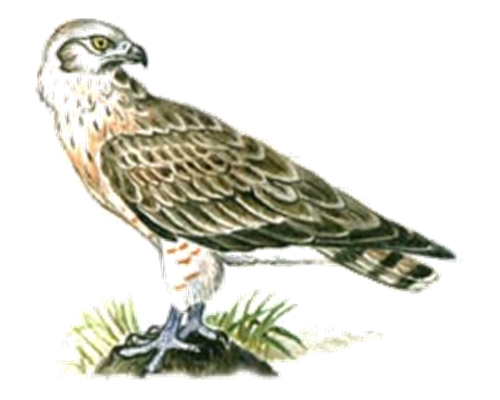 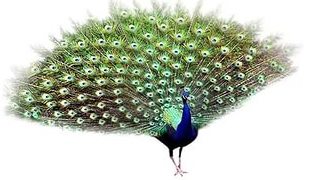